Rétrospective 2022
Lancement de la nouvelle mouture du répertoire médico-social
[Speaker Notes: Grosse partie du travail année 2022 lancement de la nouvelle mouture de notre répertoire médico-social en sachant qu’il restait encore pas mal de petits bugs et petits changements à apporter et ce jusqu’à la soirée de lancement qui a eu lieu le 15 septembre 2022.]
Lancement de la nouvelle mouture du site internet
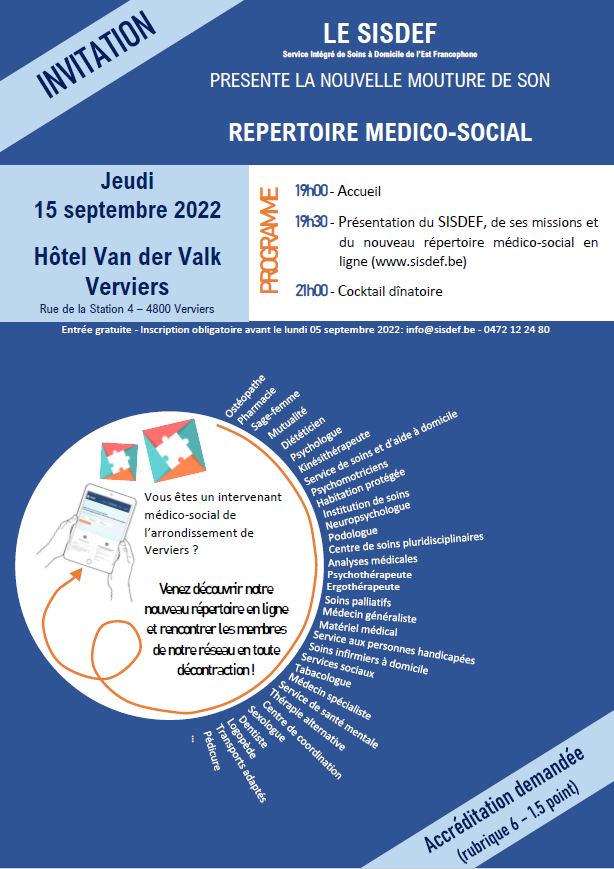 [Speaker Notes: 86 participants 
Effervescence et engouement de la part des participants
Enormément de retour positif
Pendant tout l’été Natacha, qui est notre assistante administrative, a contacté tous les prestataires inscrits sur le site donc ça représente plus de 800 professionnels afin de les solliciter pour la remise à jour de leur fiche. Jusqu’en février car plusieurs rappels aux personnes n’ayant pas répondu au premier mail. 
Et alors dans la foulée, fin octobre 2022 nous avons pu procéder au lancement de l’application mobile du répertoire. Application qui nous a donné pas mal de fil à retordre mais qui est fonctionnelle. 
Prochain objectif  Faire la promotion du répertoire médico-social, continuer à solliciter les prestataires déjà inscrits à mettre à jour leur fiche.]
Rétrospective 2022
Facturation des réunions de concertations
Lancement de la nouvelle mouture du répertoire médico-social
[Speaker Notes: Concertations multidisciplinaires classiques 
En 2022, 27 réunions de concertations multidisciplinaires ont été validées par le SISDEF et facturées aux organismes assureurs, contre 26 en 2021. 
Malgré la fin de l'état d'urgence sanitaire et la reprise des réunions en présentiel, nous constatons que le nombre de réunions de concertation autour du patient en perte d’autonomie ne décolle pas.
4. Réunions de concertation autour du patient psychiatrique 
En 2022, le SISDEF a facturé 91 réunions de concertation autour du patient psychiatrique aux organismes assureurs, contre 88 en 2021.
Le nombre de concertations autour du patient psychiatrique stagne également malgré la levée des restrictions.]
Rétrospective 2022
Facturation des réunions de concertations
Lancement de la nouvelle mouture du répertoire médico-social
Promotion des réunions de concertations
[Speaker Notes: Nous  continuons à consacrer beaucoup de temps à expliquer les modalités de la concertation aux professionnels impliqués dans l’accompagnement des patients souffrant de troubles psychiatriques, afin de faciliter la mise en route des concertations. 
En 2022, des capsules vidéo illustratives ont également été réalisées en collaboration avec d’autres SISD. 
Ces documents et vidéos sont consultables sur le site : https://www.sisdef.be/concertations
Afin de faciliter leur remplissage/complétion et dans un souci de gain de temps, nous avons travaillé à la création d’un programme d’encodage et de facturation des dossiers de concertation autour du patient en perte d’autonomie. 
Ce programme a été lancé en phase test durant l’année 2022 afin de permettre aux coordinatrices des CCSAD de l’utiliser parallèlement au dossier papier. Nous avons ainsi pu récolter progressivement leurs remarques et apporter les modifications nécessaires.]
Rétrospective 2022
Evaluation du programme d’encodage et de facturation des rapports de concertations multidisciplinaires
Facturation des réunions de concertations
Lancement de la nouvelle mouture du répertoire médico-social
Promotion des réunions de concertations
[Speaker Notes: Afin de faciliter leur remplissage/complétion et dans un souci de gain de temps, nous avons travaillé à la création d’un programme d’encodage et de facturation des dossiers de concertation autour du patient en perte d’autonomie. 
Ce programme a été lancé en phase test durant l’année 2022 afin de permettre aux coordinatrices des Centre Coordination des Soins et d’Aide à Domicile de l’utiliser parallèlement au dossier papier. Nous avons ainsi pu récolter progressivement leurs remarques et apporter les modifications nécessaires.]
Rétrospective 2022
Evaluation du programme d’encodage et de facturation des rapports de concertations multidisciplinaires
Facturation des réunions de concertations
Réunions avec les coordinatrices des CCSAD
Lancement de la nouvelle mouture du répertoire médico-social
Promotion des réunions de concertations
[Speaker Notes: En 2022, 2 réunions organisées par le SISDEF ont permis aux coordinatrices des soins et de l’aide à domicile de se rencontrer et d’échanger sur leurs pratiques (les 09 juin et 20 septembre). Ces réunions sont organisées régulièrement depuis la création de notre SISD. 
Elles apprécient ces temps d’échange, qui leur permettent de parler des situations complexes qu’elles rencontrent.
Cette cohésion de groupe permet également de participer ensemble à différents projets, comme notamment, l’évaluation du programme d’encodage des concertations autour du patient en perte d’autonomie. 
En 2022, nous avons également organisé une rencontre très fructueuse avec l’équipe de la Plate-Forme de Soins Palliatifs de l’Est Francophone.]
Rétrospective 2022
Evaluation du programme d’encodage et de facturation des rapports de concertations multidisciplinaires
Facturation des réunions de concertations
Réunions avec les coordinatrices des CCSAD
Lancement de la nouvelle mouture du répertoire médico-social
Soutien CIDEB
Promotion des réunions de concertations
[Speaker Notes: Nous apportons le soutien logistique nécessaire à la réalisation des projets du Cercle Infirmier. 
En 2022, nous avons pu relancer les formations en présentiel et proposer une formation relative à la nouvelle législation en soins de plaies.
Alimente page FB, création  et diffusion invitation formation et AG, CA.]
Soutien au CIDEB
Rétrospective 2022
Evaluation du programme d’encodage et de facturation des rapports de concertations multidisciplinaires
Facturation des réunions de concertations
Réunions avec les coordinatrices des CCSAD
Lancement de la nouvelle mouture du répertoire médico-social
Soutien CIDEB
Participation aux réunions Inter-SISD
Promotion des réunions de concertations
[Speaker Notes: Aborder des thèmes qui concernent tous les SISD (réunions de concertations multidisciplinaires ou psychiatriques, nouvelles initiatives de soins, Proxisanté, ...).
En 2022, 3 réunions inter-SISD ont été organisées, les 23 février, 27 avril, 28 juin et 13 octobre.]
Rétrospective 2022
Evaluation du programme d’encodage et de facturation des rapports de concertations multidisciplinaires
Facturation des réunions de concertations
Réunions avec les coordinatrices des CCSAD
Lancement de la nouvelle mouture du répertoire médico-social
Soutien CIDEB
Participation aux réunions Inter-SISD
Projet Aidants-Proches
Promotion des réunions de concertations
[Speaker Notes: Il s’agit d’un projet pilote qui vise à comprendre comment les besoins des aidants proches sont pris en compte par les médecins mais également les autres prestataires de soins de notre zone.
Ce questionnaire destiné à l’ensemble des prestataires de soins de notre zone de soins. Le Docteur Parada s’étant montré volontaire pour la réalisation de cette capsule. Nous avons donc travailler donc avec le Docteur Parada et Maxime Févry (chargé de communication AGEF) à la création de cette capsule qui est actuellement au montage et qui sortira fin de cette semaine.
La feuille de route du projet est la suivante :
1. Analyse du Questionnaire en ligne 
2. Réalisation d’une capsule vidéo présentant le projet
3. Diffusion du questionnaire aux médecins et à tous les dispensateurs de soins de la zone 06
4. Analyse des résultats qui permettront la préparation d’ateliers
5. Focus groupes (semaine des AP oct. 2023)
6. Création d’un outil d’orientation de l’AP]
Rétrospective 2022
Evaluation du programme d’encodage et de facturation des rapports de concertations multidisciplinaires
Facturation des réunions de concertations
Réunions avec les coordinatrices des CCSAD
Lancement de la nouvelle mouture du répertoire médico-social
Soutien CIDEB
Participation aux réunions Inter-SISD
Projet Aidants-Proches
Participation au projet VIF
Promotion des réunions de concertations
[Speaker Notes: La ville de Verviers a répondu à un appel à projet lancé par le fédéral. Cet appel à projet vise à soutenir les communes dans leurs initiatives destinées à lutter contre les violences intrafamiliales. 
Cinq projets ont été retenus en Wallonie.
Une première réunion organisée par le Service égalités des chances de la Ville de Verviers a mené à la création de 3 axes/groupes de travail.
Le 1er axe réfléchi à l’élaboration d’une convention avec un service de traduction et en collaboration avec la police, dans le but de mettre en place une borne de traduction dans les commissariats. 
Le 2ème axe travaille sur une formation qui pourrait être donnée aux professionnels médico-sociaux de l’arrondissement susceptibles de rencontrer des victimes de violences intrafamiliales.
Le 3ème axe réfléchi à la création d’un groupe de paroles. 
Le SISDEF participe aux réunions de l’axe 2]
Rétrospective 2022
Evaluation du programme d’encodage et de facturation des rapports de concertations multidisciplinaires
Facturation des réunions de concertations
Réunions avec les coordinatrices des CCSAD
Lancement de la nouvelle mouture du répertoire médico-social
Soutien CIDEB
Participation aux réunions Inter-SISD
Projet Aidants-Proches
Participation au projet VIF
Participation aux réunions du comité de fonction 1 du RéSME
Promotion des réunions de concertations
[Speaker Notes: Je participe 1x/ mois au réunion du comité de fonction 1 du Résme
La fonction 1 rassemble les professionnels exerçant leurs activités en matière de prévention, de promotion des soins en santé mentale, de détection précoce, de dépistage et de pose d’un diagnostic. Elle concerne également le secteur du soin ambulatoire (médical, psychiatrique, psychologique, …) ainsi que les partenaires ayant une intervention de première ligne en santé somatique ou dans le secteur social.]
Rétrospective 2022
Evaluation du programme d’encodage et de facturation des rapports de concertations multidisciplinaires
Facturation des réunions de concertations
Réunions avec les coordinatrices des CCSAD
Lancement de la nouvelle mouture du répertoire médico-social
Soutien CIDEB
Participation aux réunions Inter-SISD
Projet Aidants-Proches
Participation au projet VIF
Gestion journalière asbl
Participation aux réunions du comité de fonction 1 du RéSME
Promotion des réunions de concertations
[Speaker Notes: Gestion des factures, des salaires, rédaction des rapports d’activités et financiers, rapports APE, logistique réunion, etc.]